Английская революция
Борьба королей с парламентом
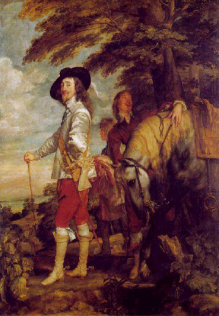 Яков I (1603 - 1625)
Карл I (1625 – 1649)
«Как мои предки могли допустить подобное учреждение?»
«От Бога – король, от короля – закон.»
Английский парламент
Палата
 Лордов
Палата
 Общин
Английская наследственная 
знать,
право «Вето»
Проводились выборы на 
основе имущественного ценза
Беспарламентское правление(1629 - 1640)
Стремление королей к абсолютизму
Нарушение «Петиции о праве»
Гонения на пуритан
Поборы
Королевские суды (Высокая комиссия, Звездная палата)
Продажа монополий
Казнокрадство
Неадекватная внешняя политика
Гражданская война (1642 - 1649)
Кавалеры
Круглоголовые
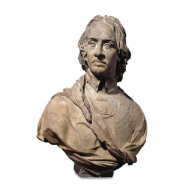 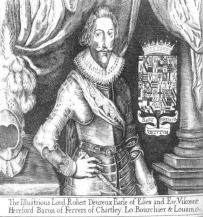 Нотингем
Нейзби
О. Кромвель
Граф Эссекс
Казнь короля30 января 1649
«Прайдова чистка»
  Англия - республика
Движения протеста
Левеллеры
Джон Лильберн

- Уничтожение власти короля                  - Захват пустующих земель
и палаты лордов                                           - Работа на себя
Верховная власть – палате общин
Всеобщее избирательное право
Веротерпимость
Равные права
Диггеры
Джерард Уинстенли
О чем говорит тот факт, что после революции в Англии были движения протеста?
Протекторат О. Кромвеля(1653 – 1658)
Диктатура
Покорение Шотландии
Покорение Ирландии
Победа над Голландией
Победа над Испанией
О. Кромвель. Лорд-протектор
Реставрация
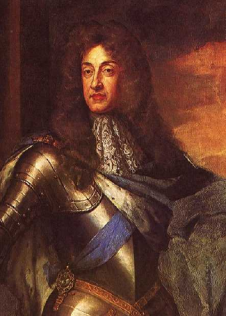 Яков II
1685 - 1688
Карл II
1661 - 1685
Преследование пуритан
Преследование революционеров
Попытка восстановить католицизм
«Бархатная революция»
Вильгельм III Оранский
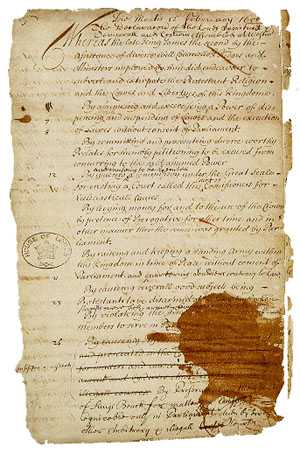 «Билль о правах» 13 февраля 1689 г.